OEBB  Wellness Champion Survey
https://form.jotform.com/213347873066057
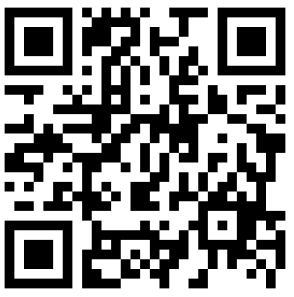 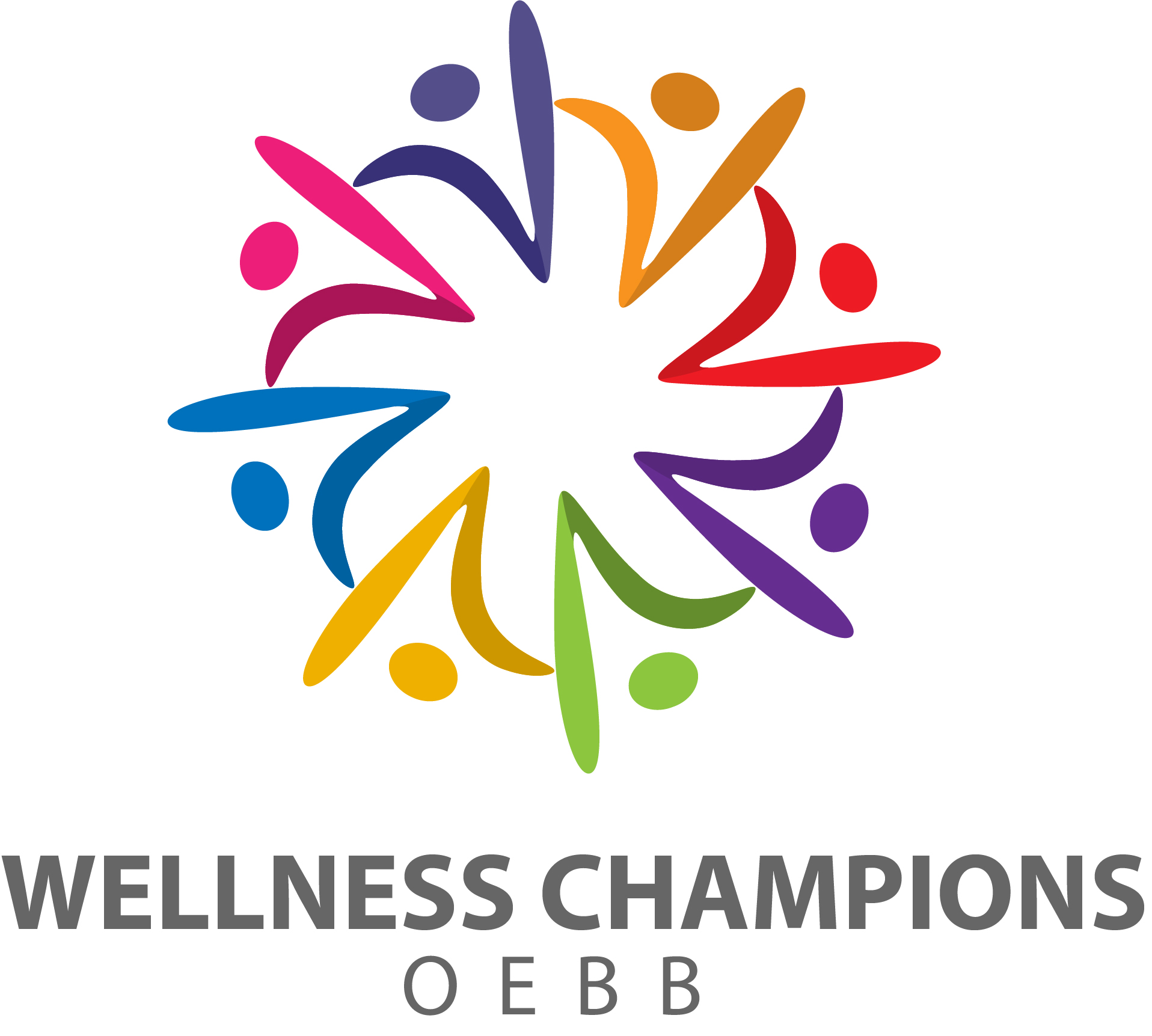 Were you able to attend Wellness Champion meetings during the ‘22-23 school year?
Once

A few times

All of them (October through May)

No, I didn’t attend any meetings
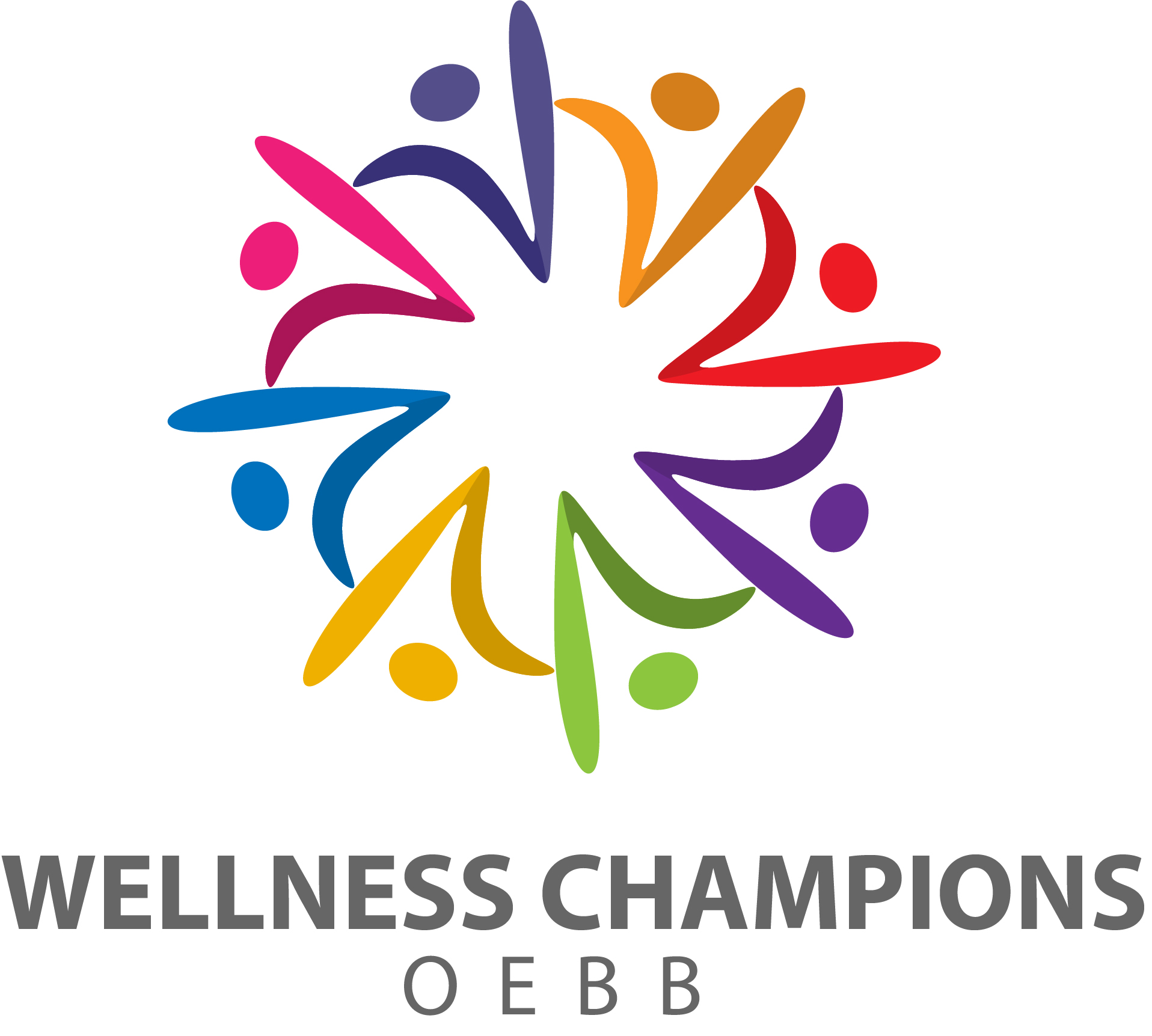 If you attended any meetings, did you find them useful?
Yes

No

Somewhat
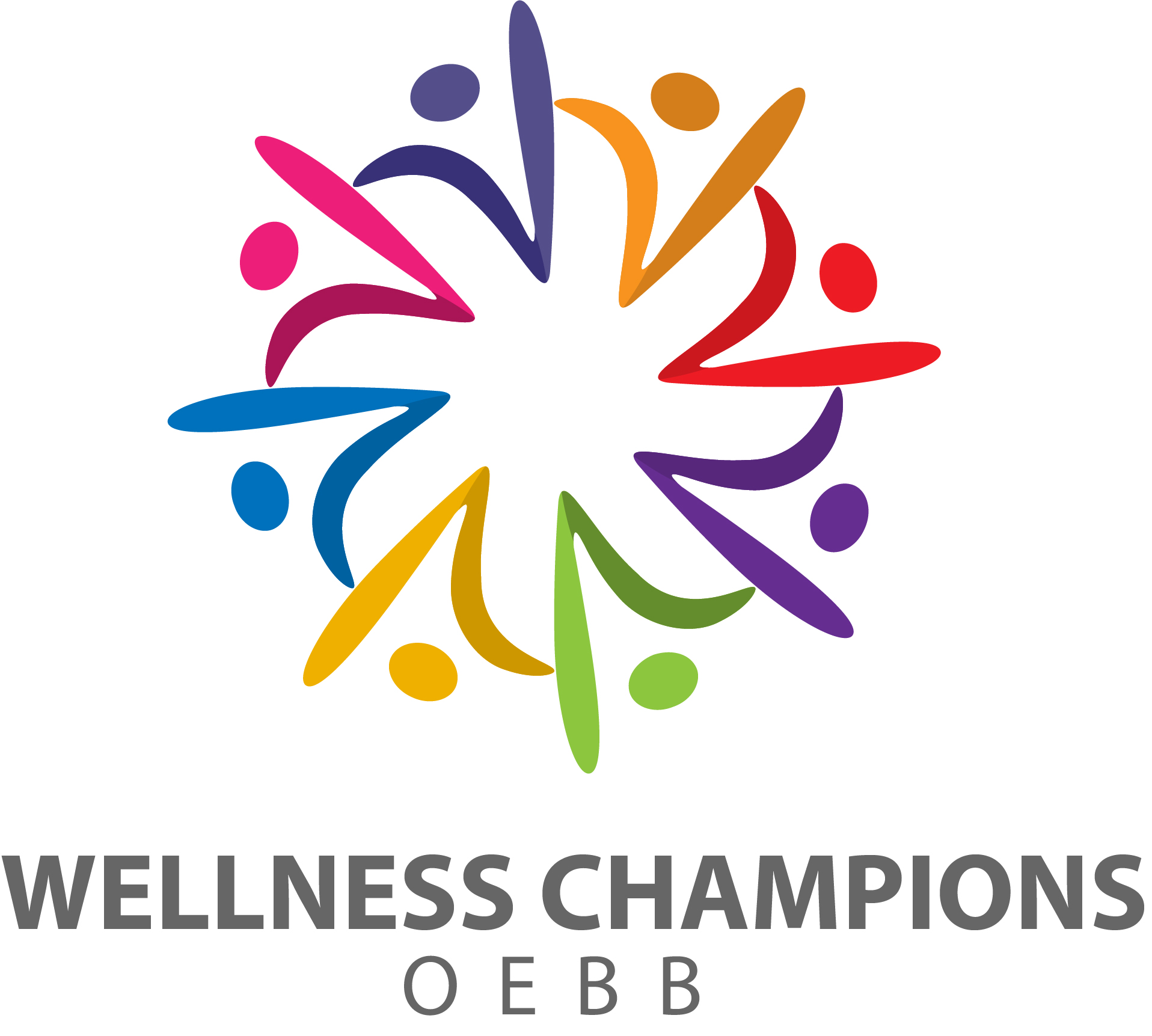 If you shared “No” or “Somewhat” please share why
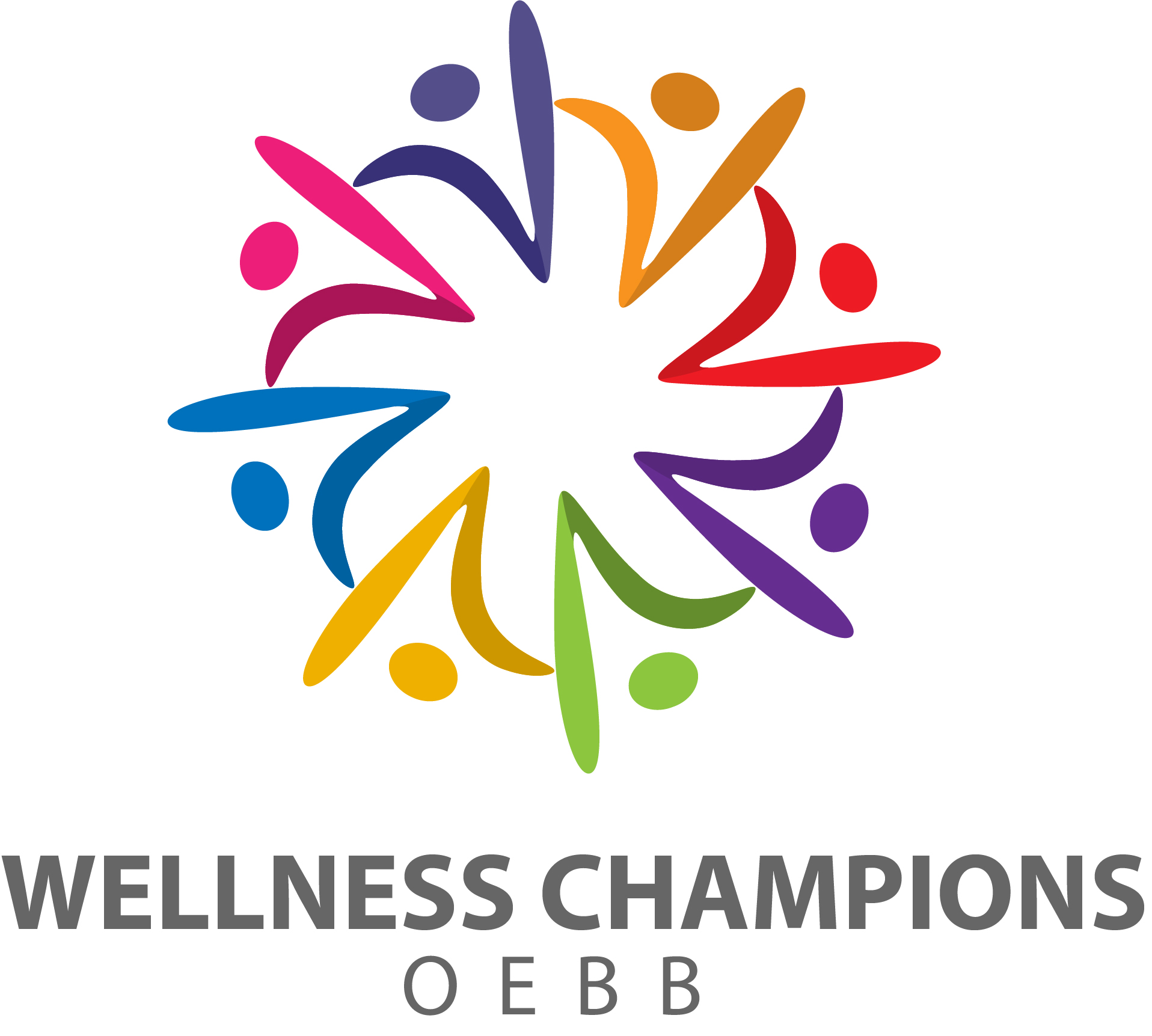 How can OEBB Wellness Champion meetings be improved?
Make them shorter

Make them longer

Offer them at a different time or on a different day
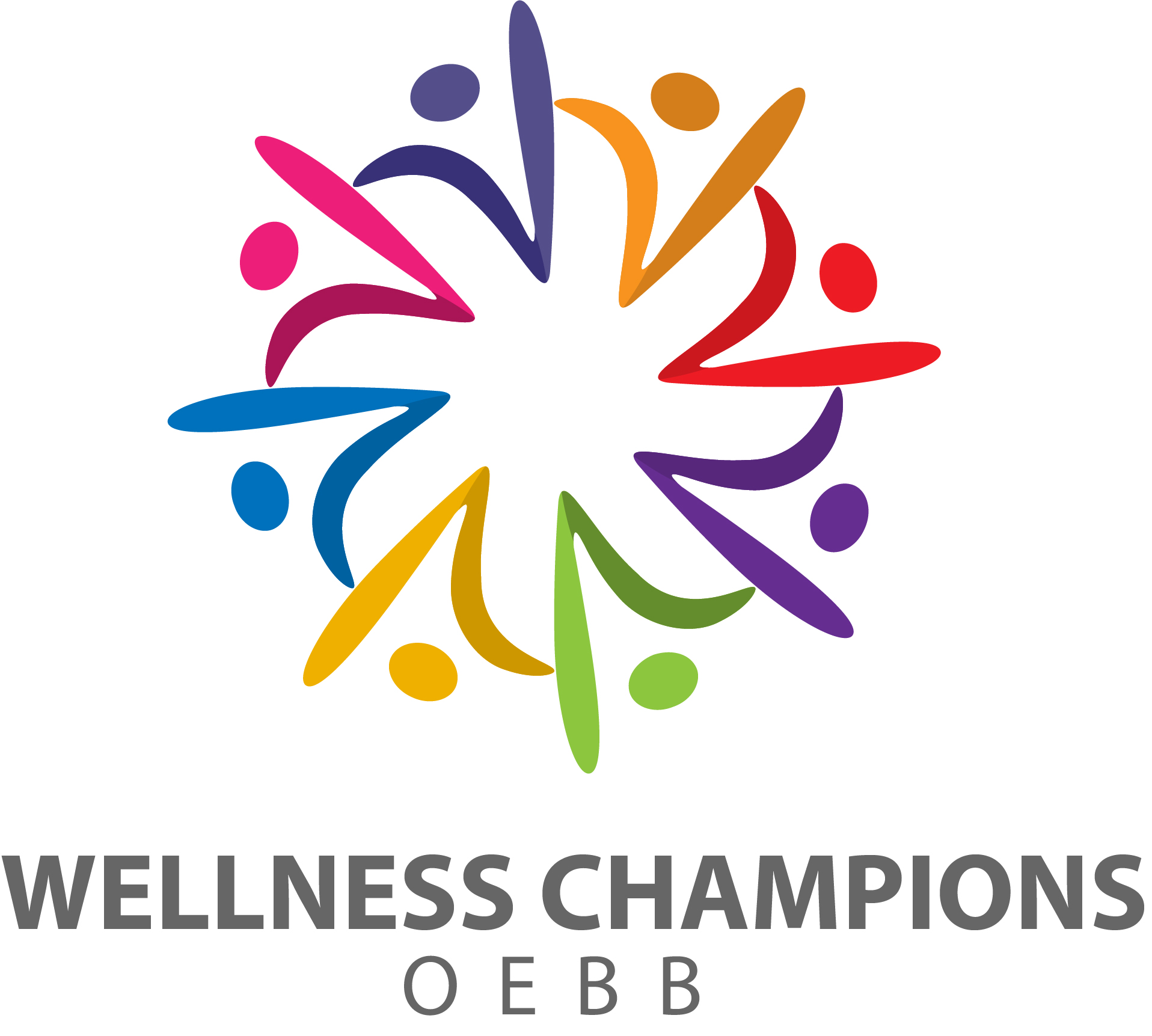 If you selected “Offer them at a different time or on a different day”, please indicate your preferred day(s) and time(s)
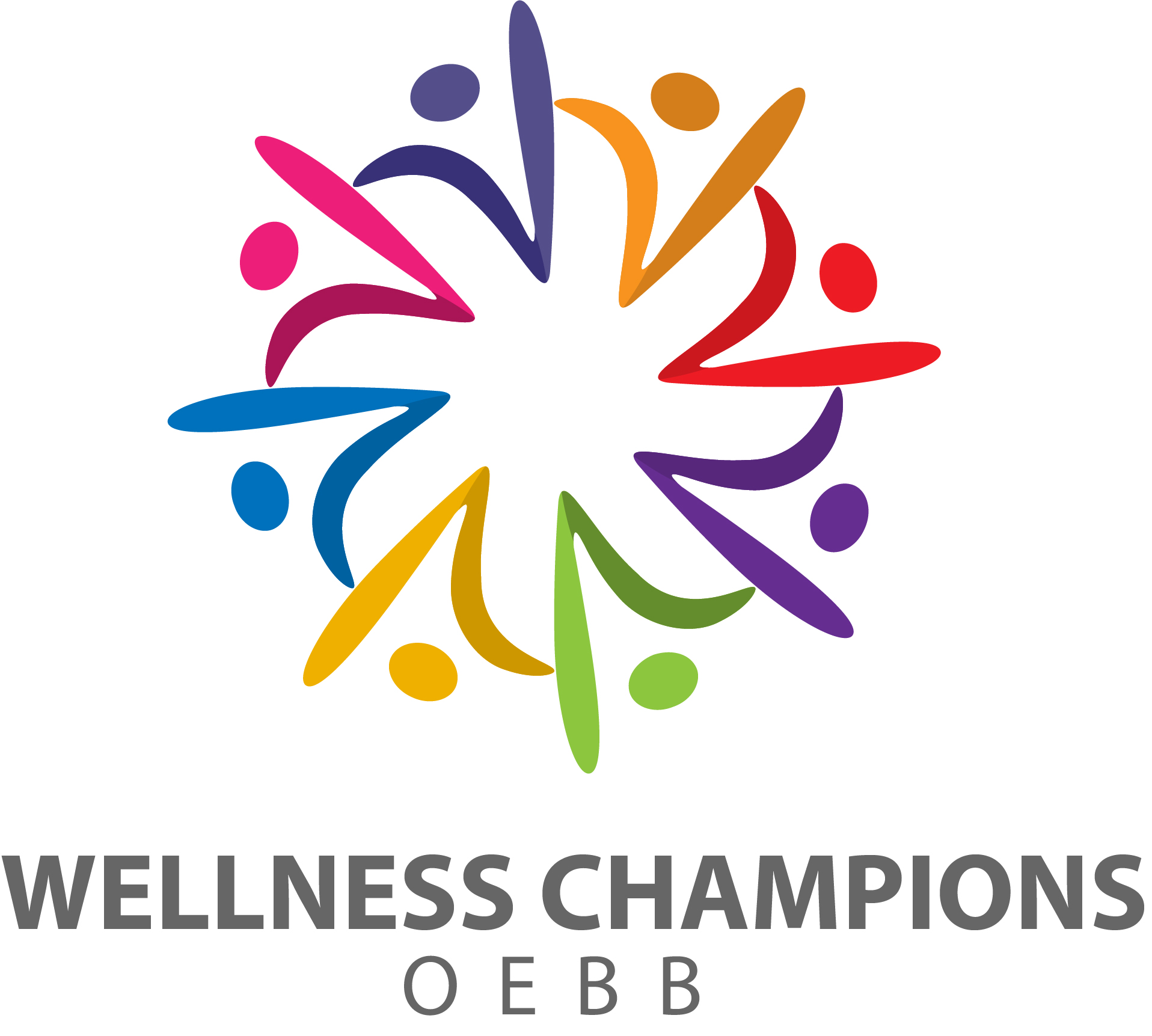 Through the champions network, what is currently missing or where do you need more support?
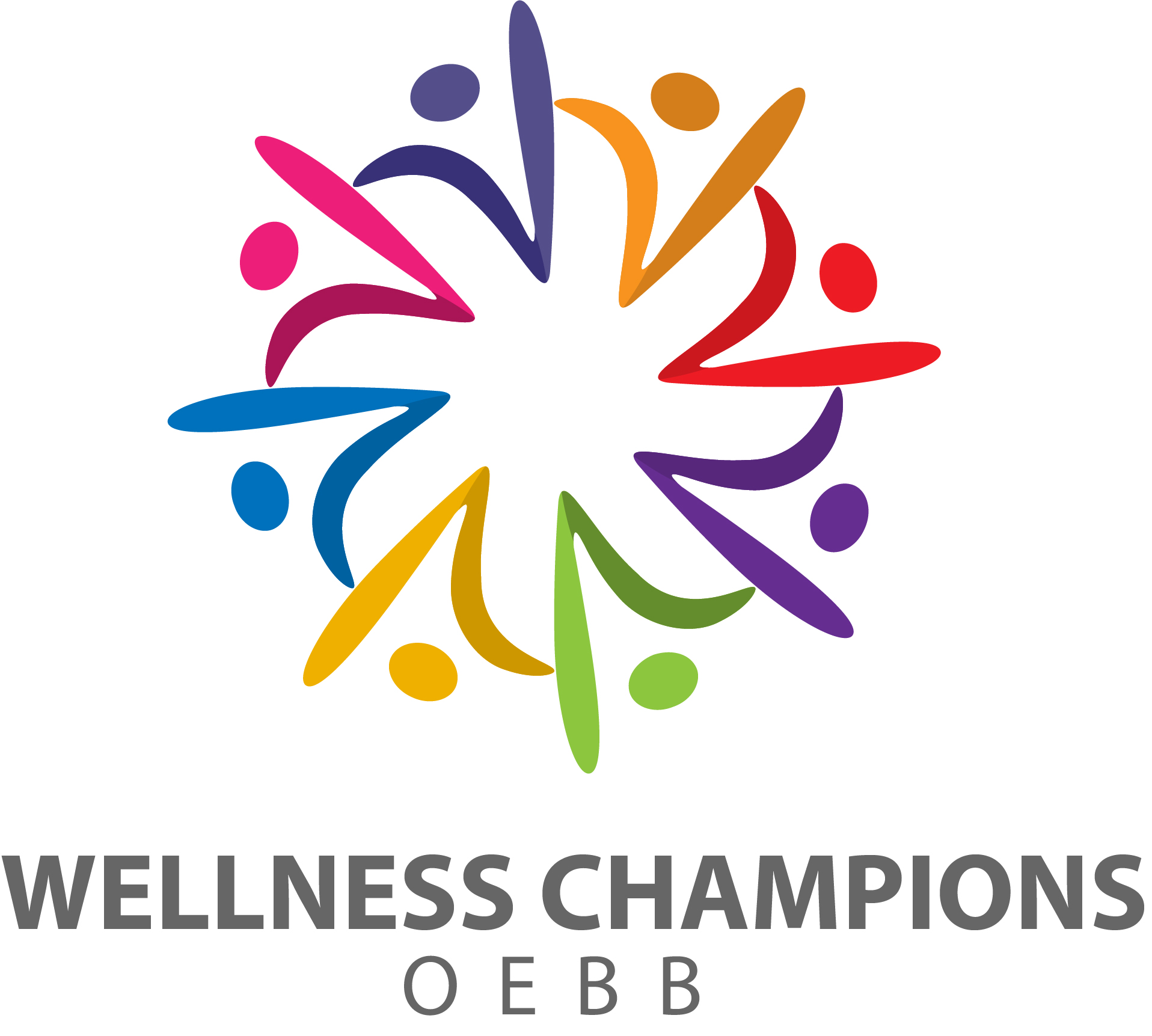 As an OEBB Wellness Champion do you feel confident in your understanding about
OEBB’s health wellness programs, and that you can share that information with co-workers?
For example, Weight Watchers, programs, resources or grant opportunities at Moda Health
and Kaiser Permanente, etc.
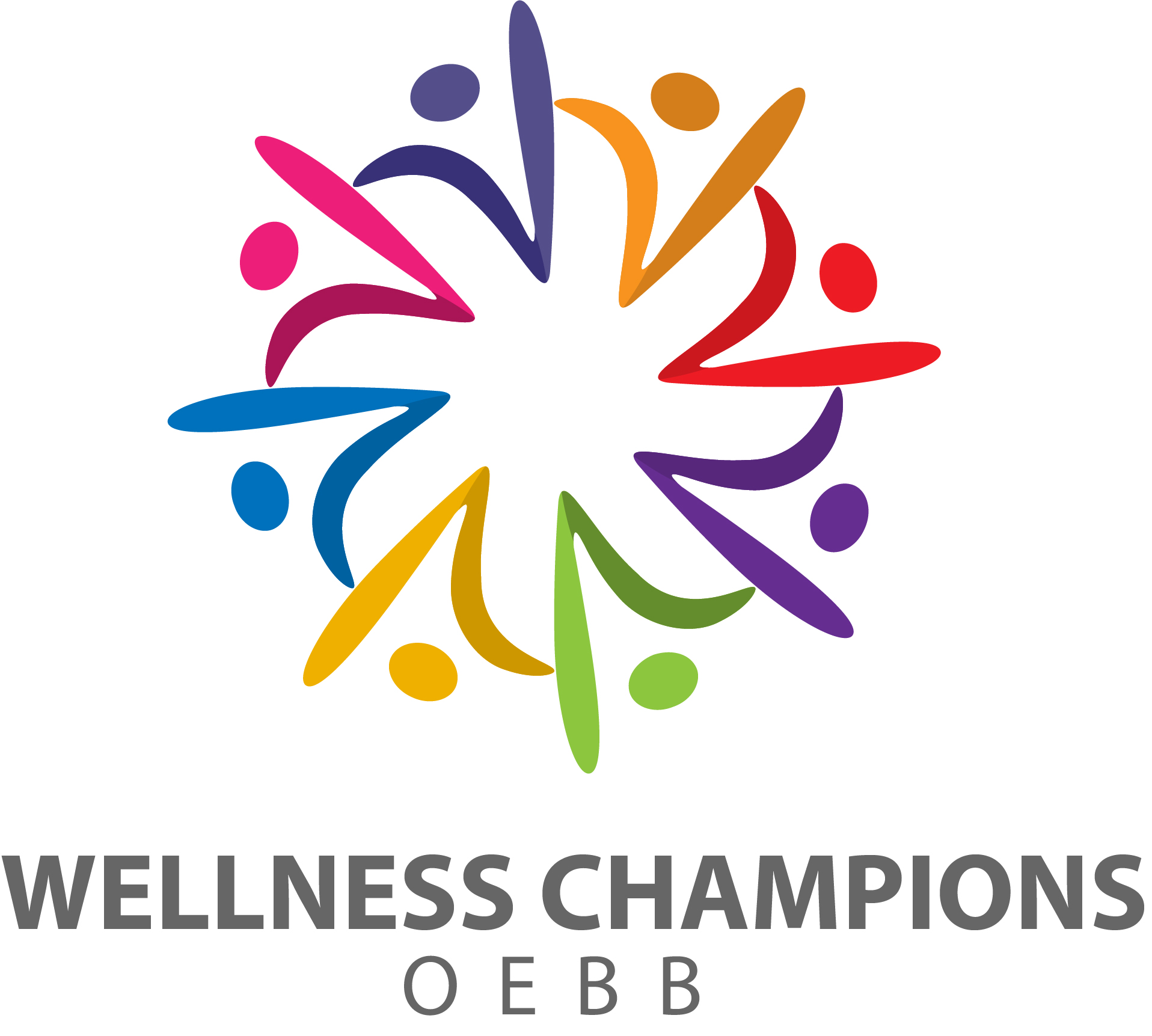 OEBB sends a newsletter to wellness champions each month during the school year.
Did you find these newsletters useful?
Yes

No

Somewhat

Other
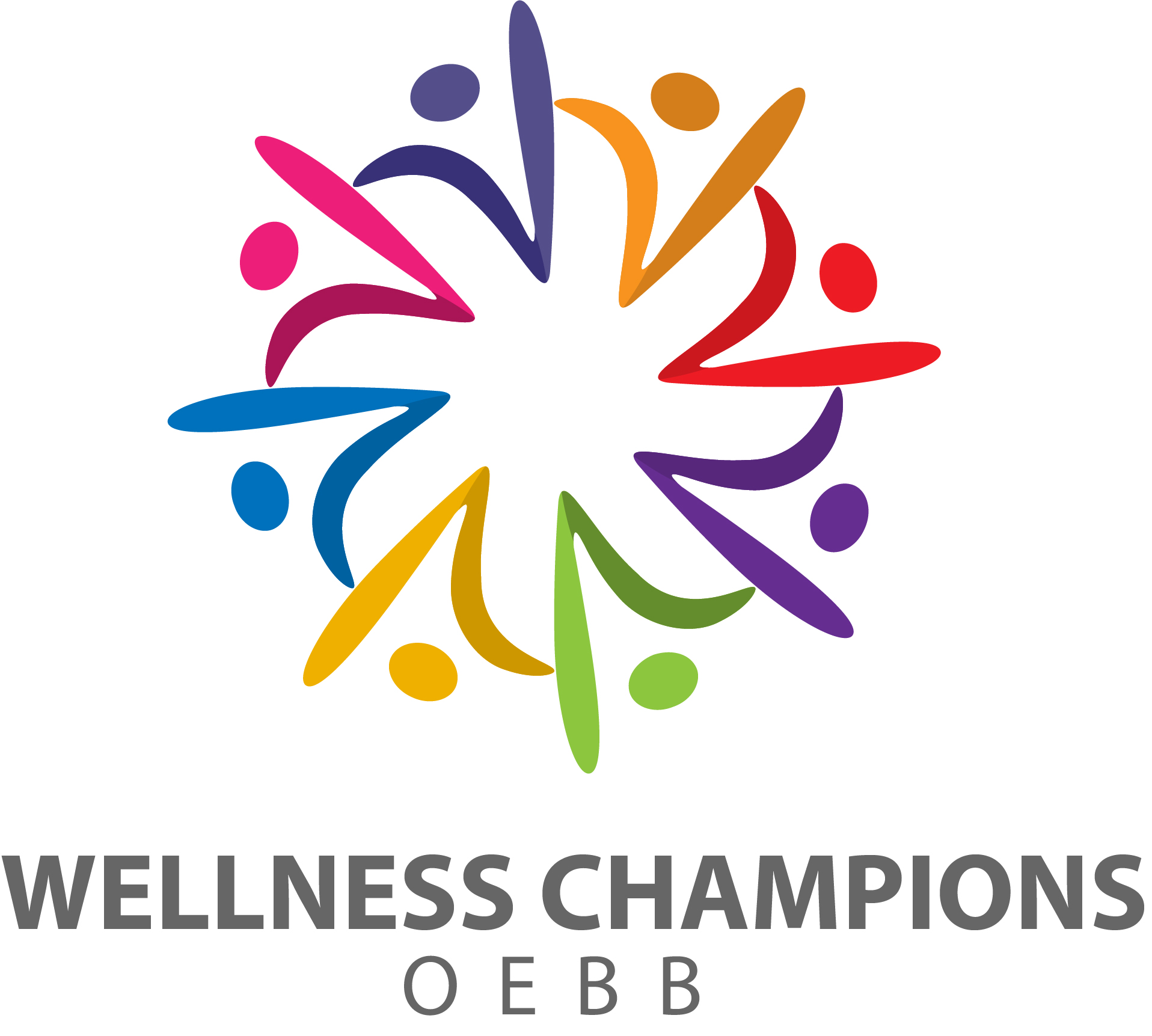 If  you selected “Other” please describe.
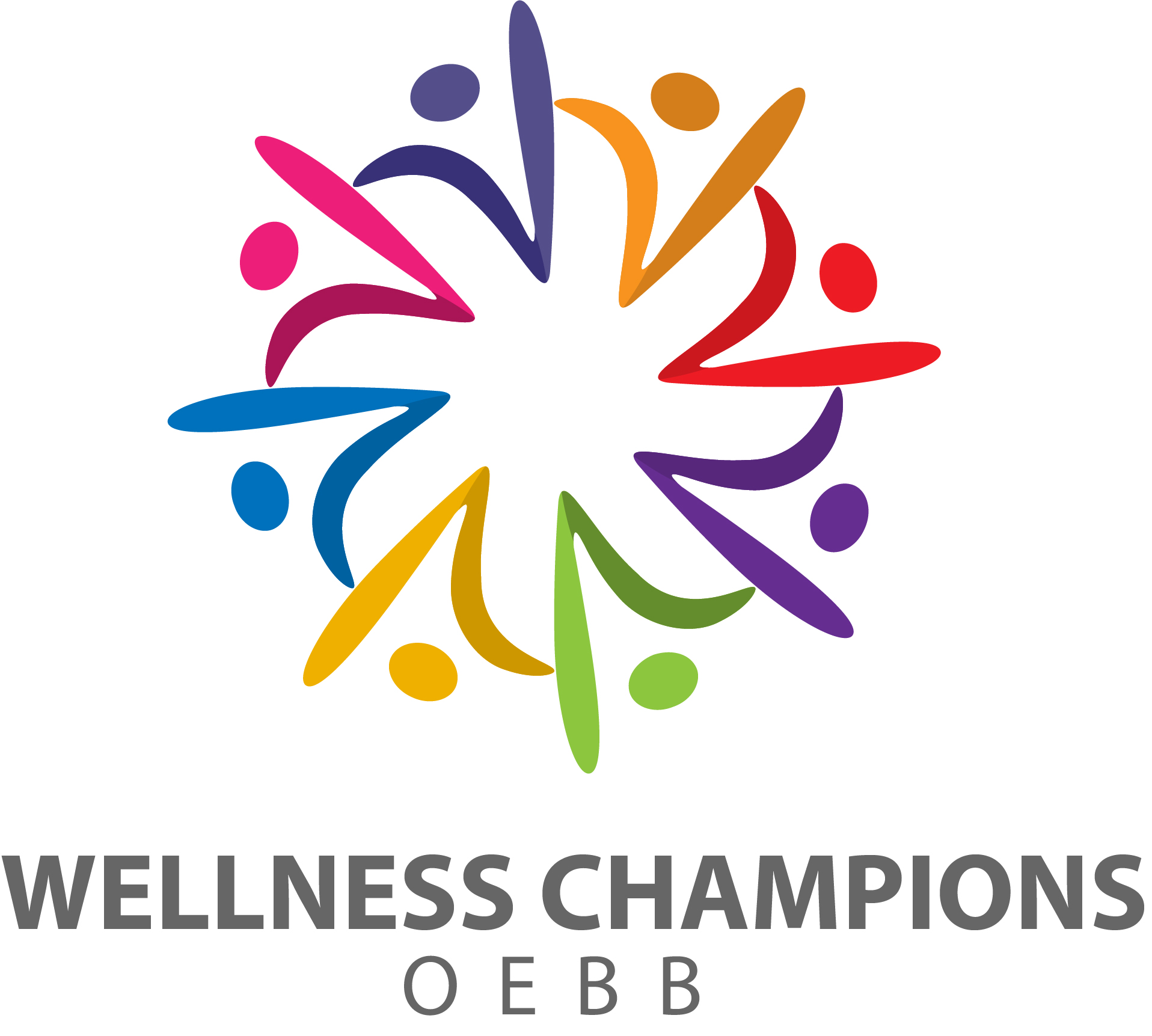 What topics would you like to see covered in the newsletter and monthly wellness champion meetings?
Nutrition

Fitness

Health equity/social health

Chronic conditions

Mental health
Stress management

Self care

Quitting smoking/tobacco 

Preventive health

Community Involvement

Other
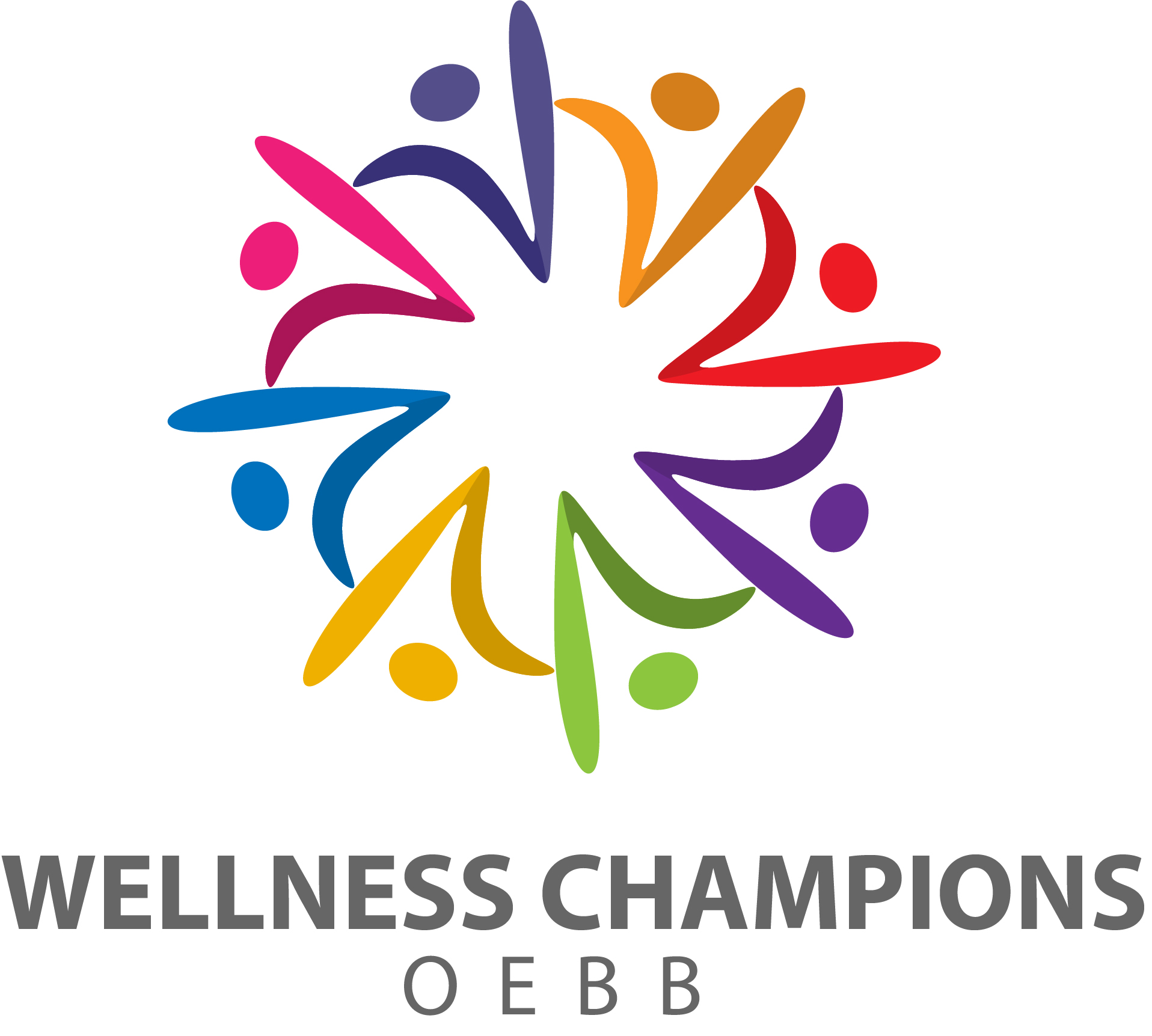 How can OEBB and partners (Kaiser Permanente and Moda Health) best support you
in your role as a Wellness Champion?
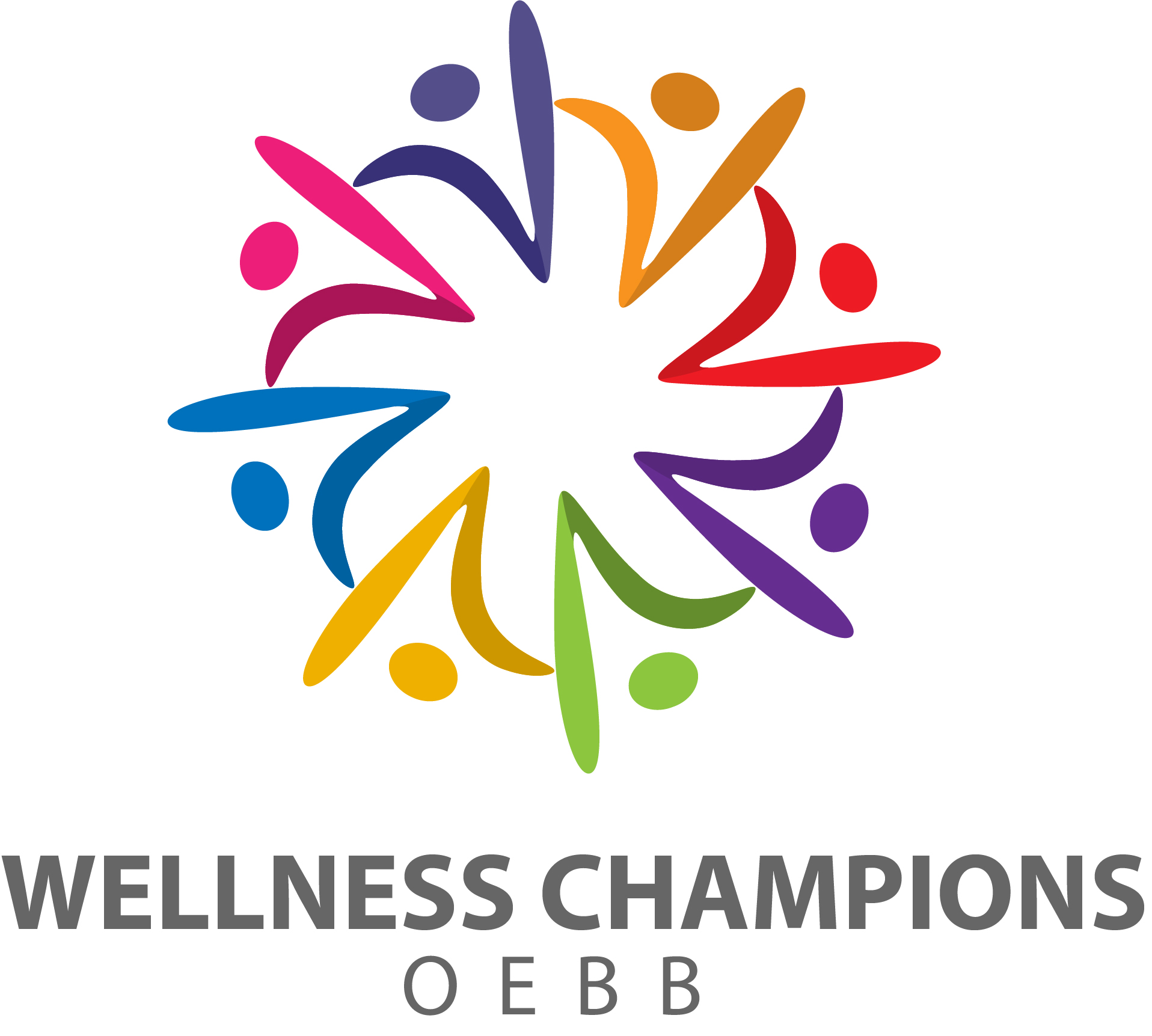